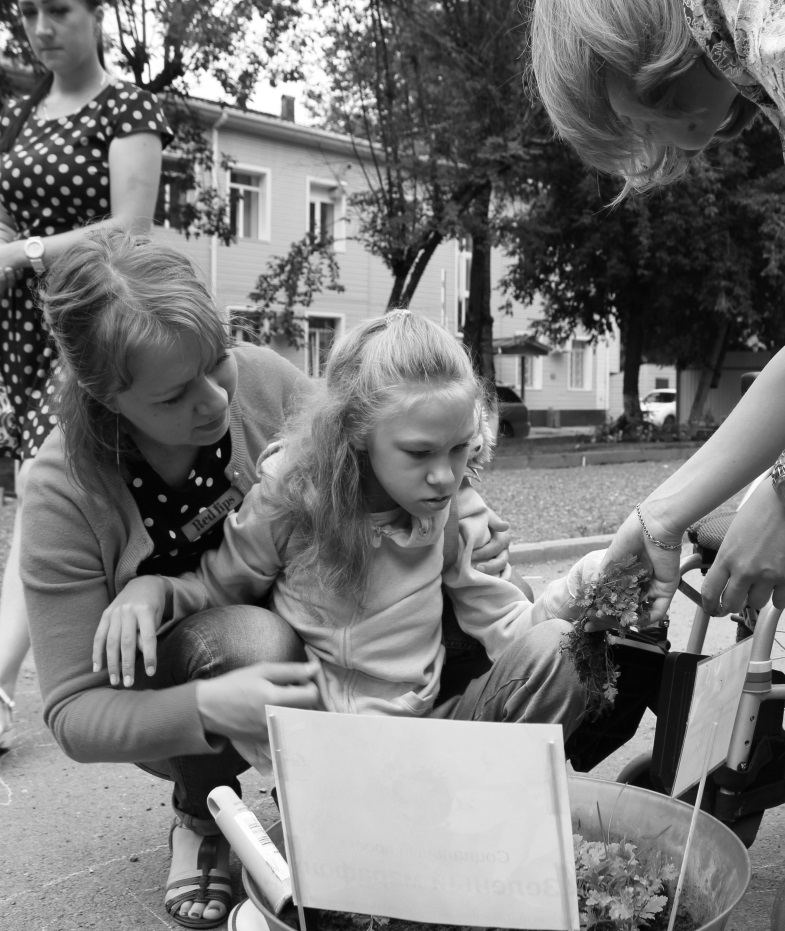 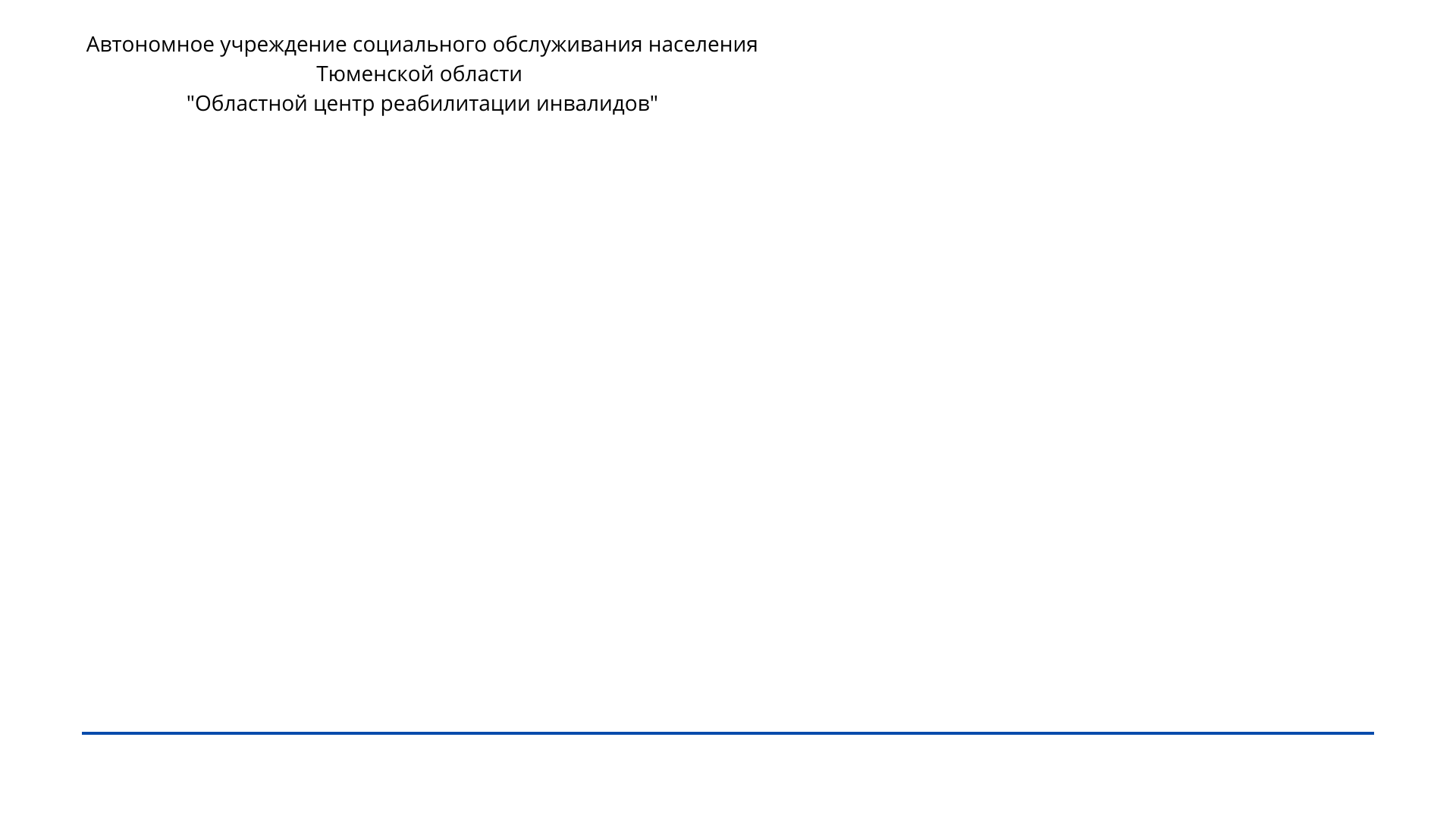 ProДобро
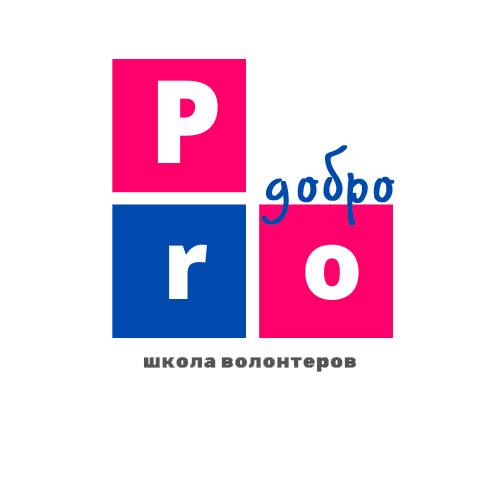 Проект про добрые дела!
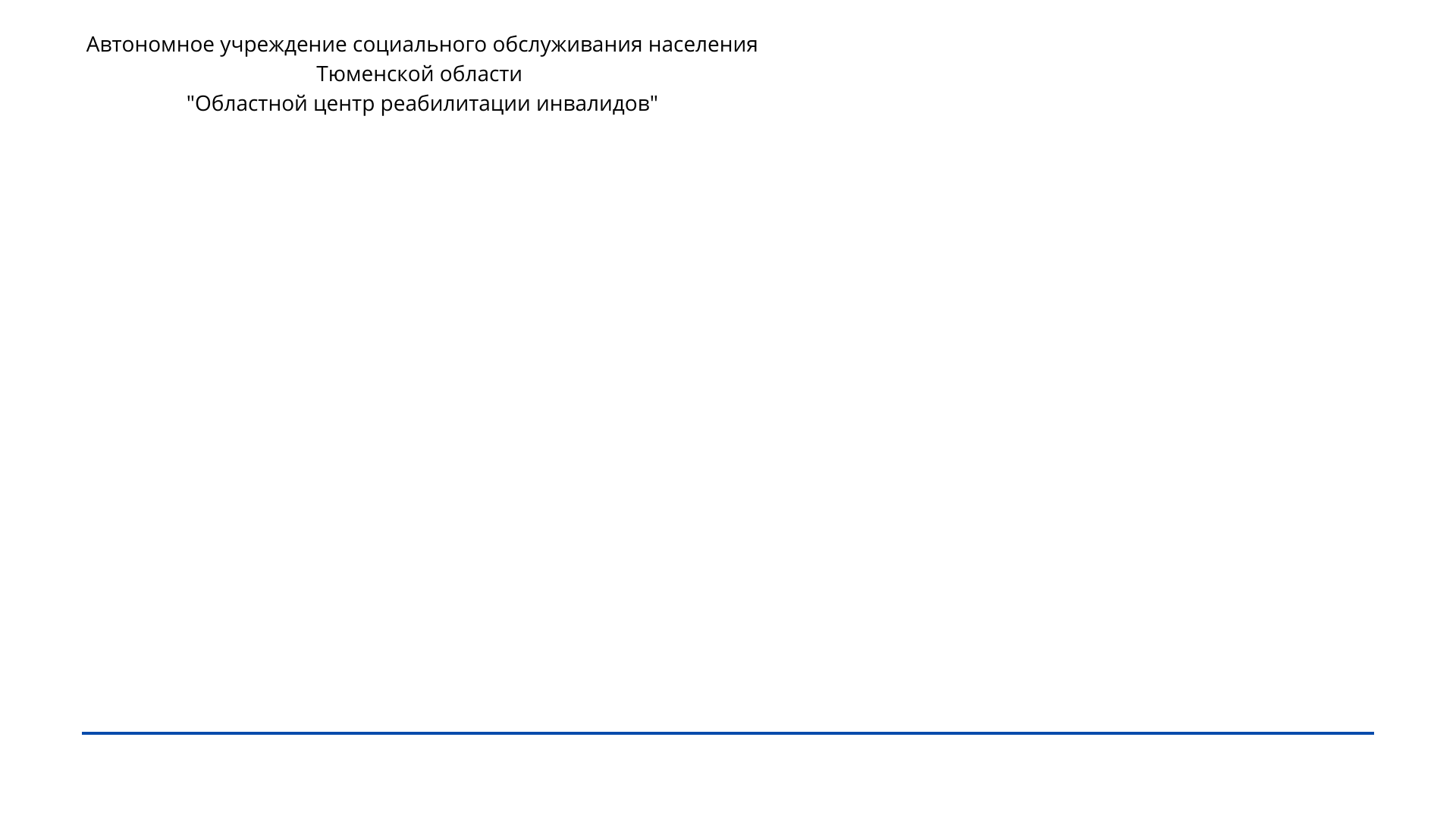 Руководитель опорного центра инклюзивного добровольчества Тюменской области. Куратор проекта «ProДобро»

Сухач Анастасия Игоревна
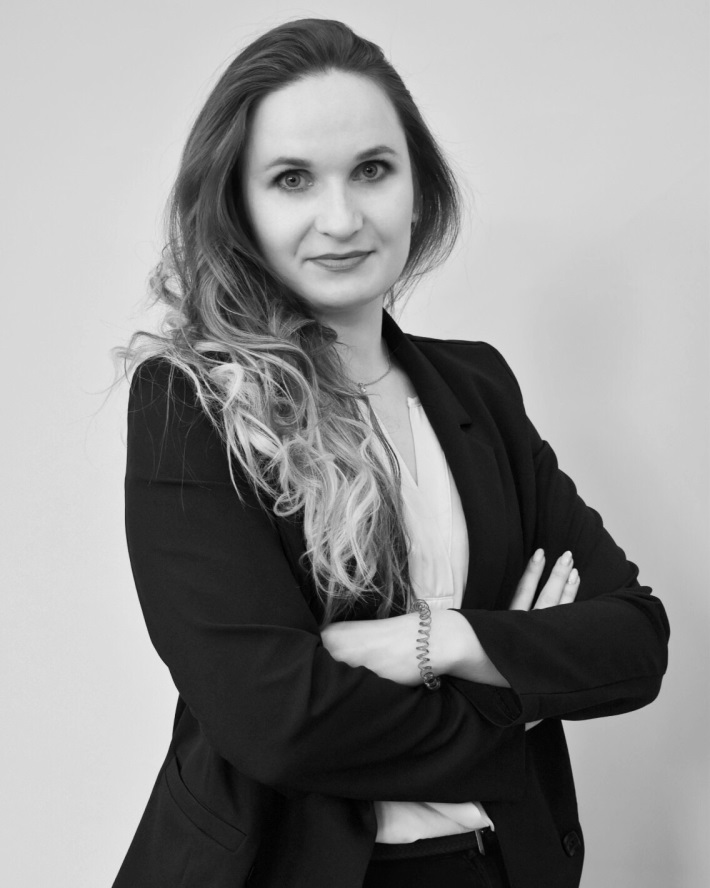 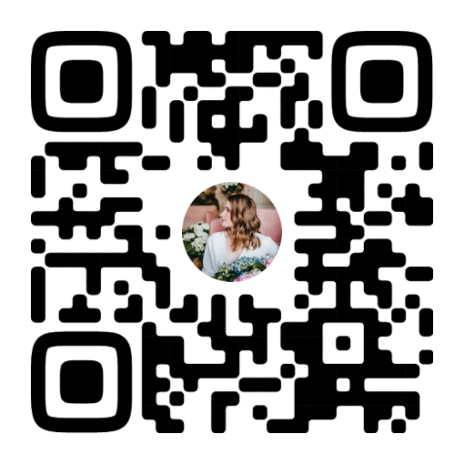 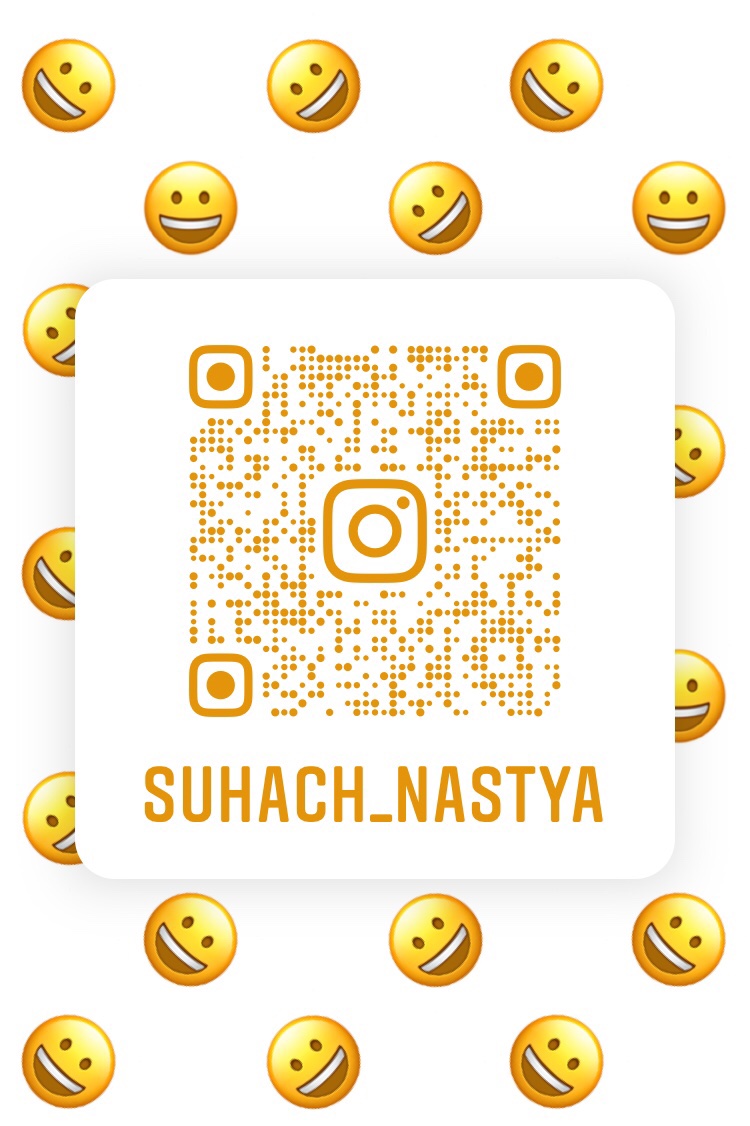 Вконтакте
Инстаграмм
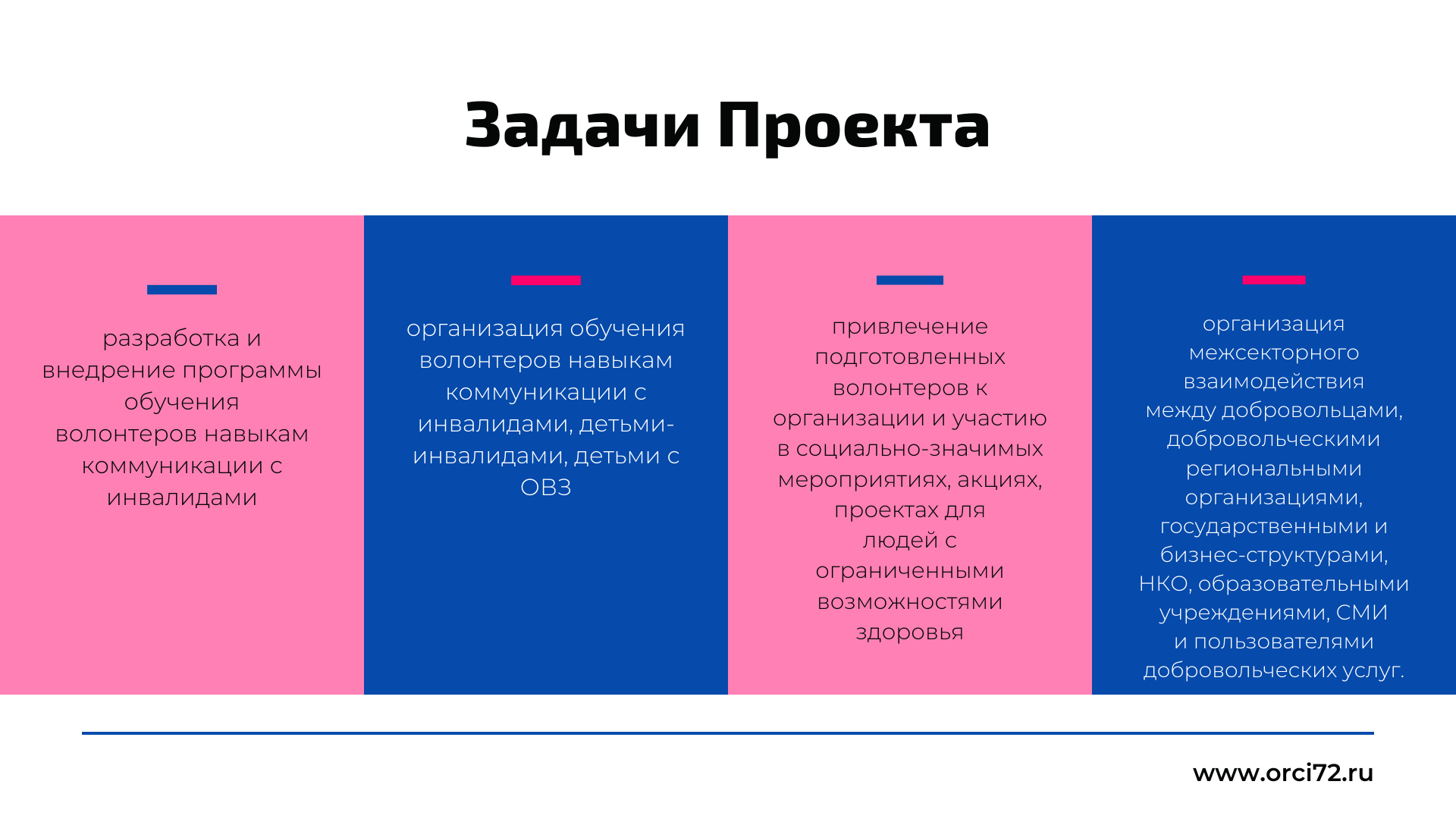 Цель
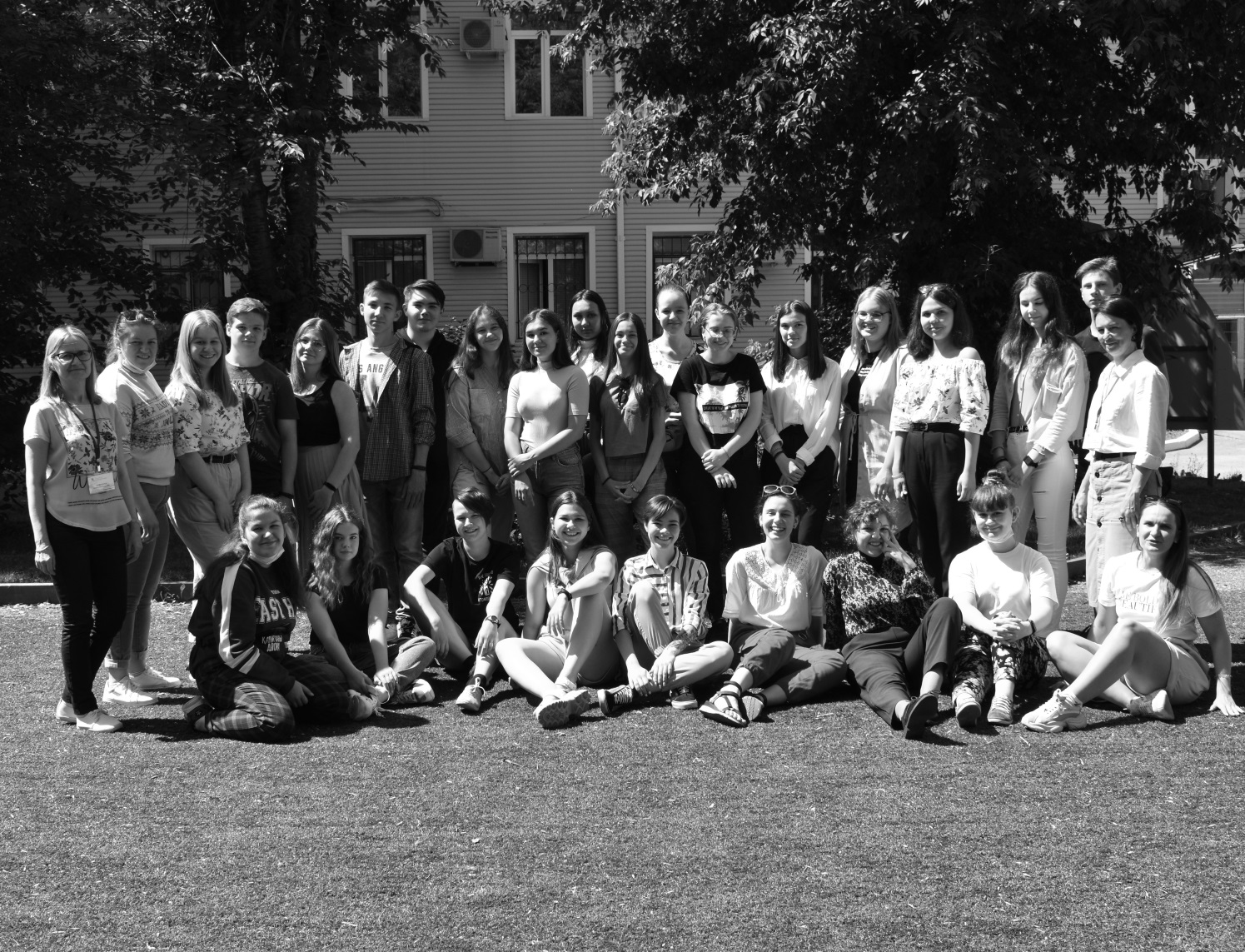 создание и развитие системы подготовки волонтеров для работы с инвалидами, детьми
инвалидами, детьми с ОВЗ и членами их семей
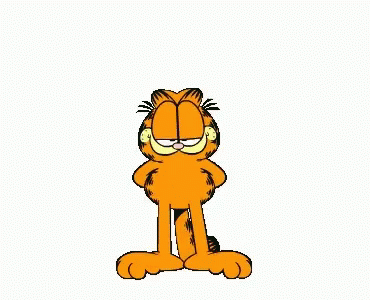 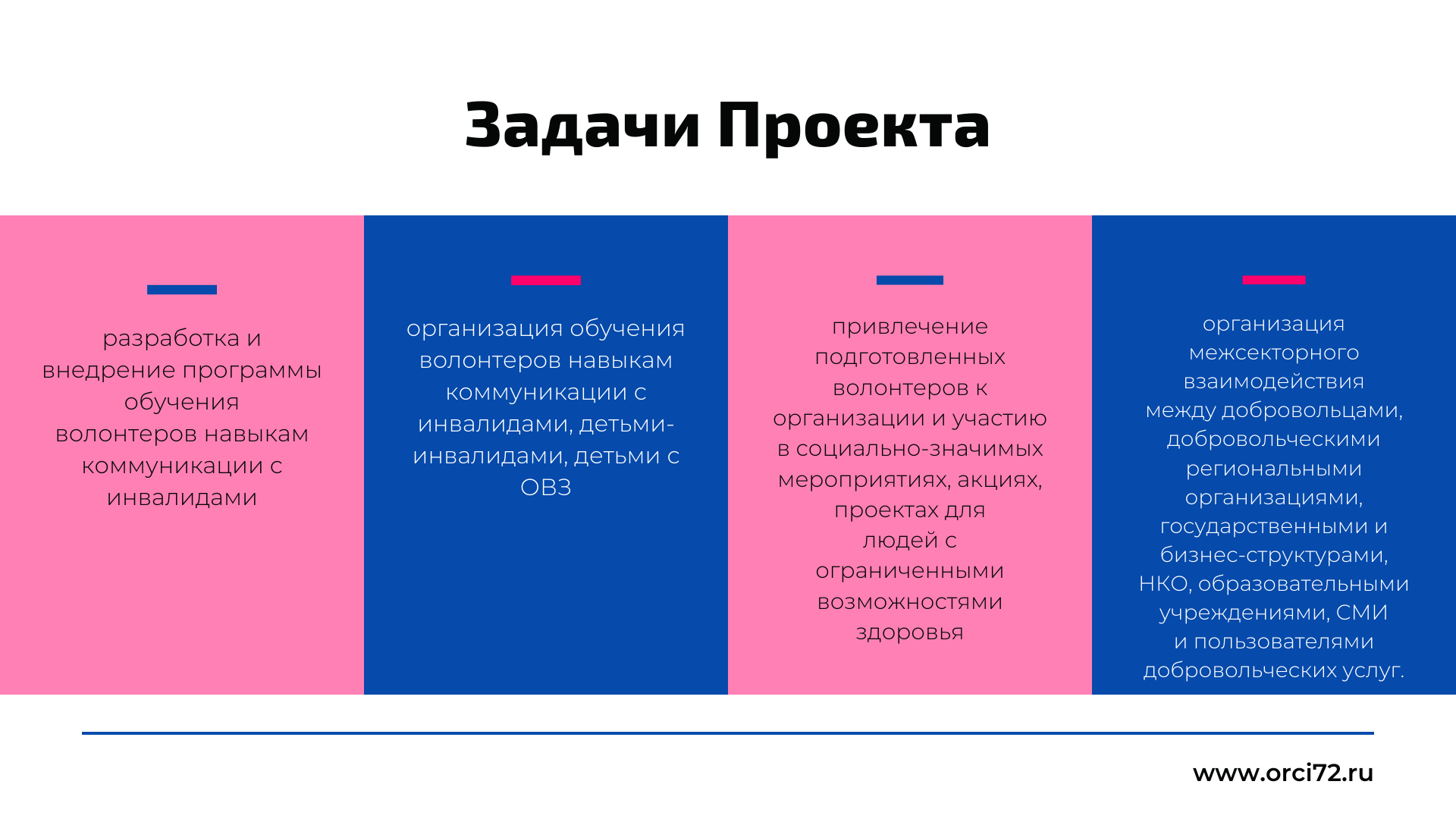 Задачи проекта
привлечение подготовленных волонтеров к оказанию помощи инвалидам, детям-инвалидам по сопровождению в больницы, банки, реабилитационные центры, на прогулки, к оказанию помощи родителям детей-инвалидов по кратковременному присмотру за детьми и др.
информирование широкой аудитории о возможности присоединиться к волонтерской деятельности, направленной на работу с людьми с ограниченными возможностями здоровья
разработка и внедрение программы обучения
волонтеров навыкам коммуникации с инвалидами
организация обучения волонтеров навыкам коммуникации с инвалидами, детьми-инвалидами, детьми с ОВЗ
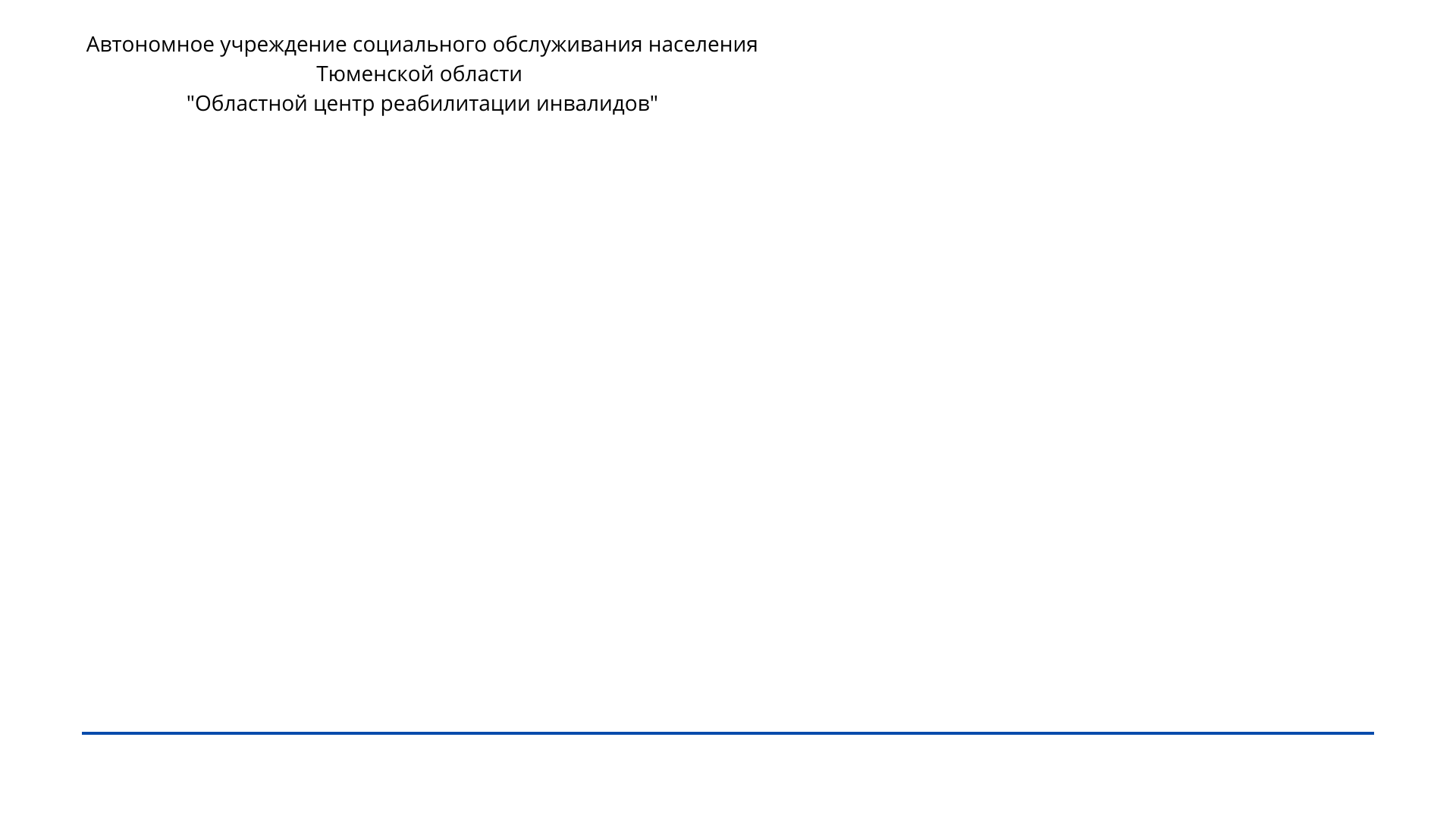 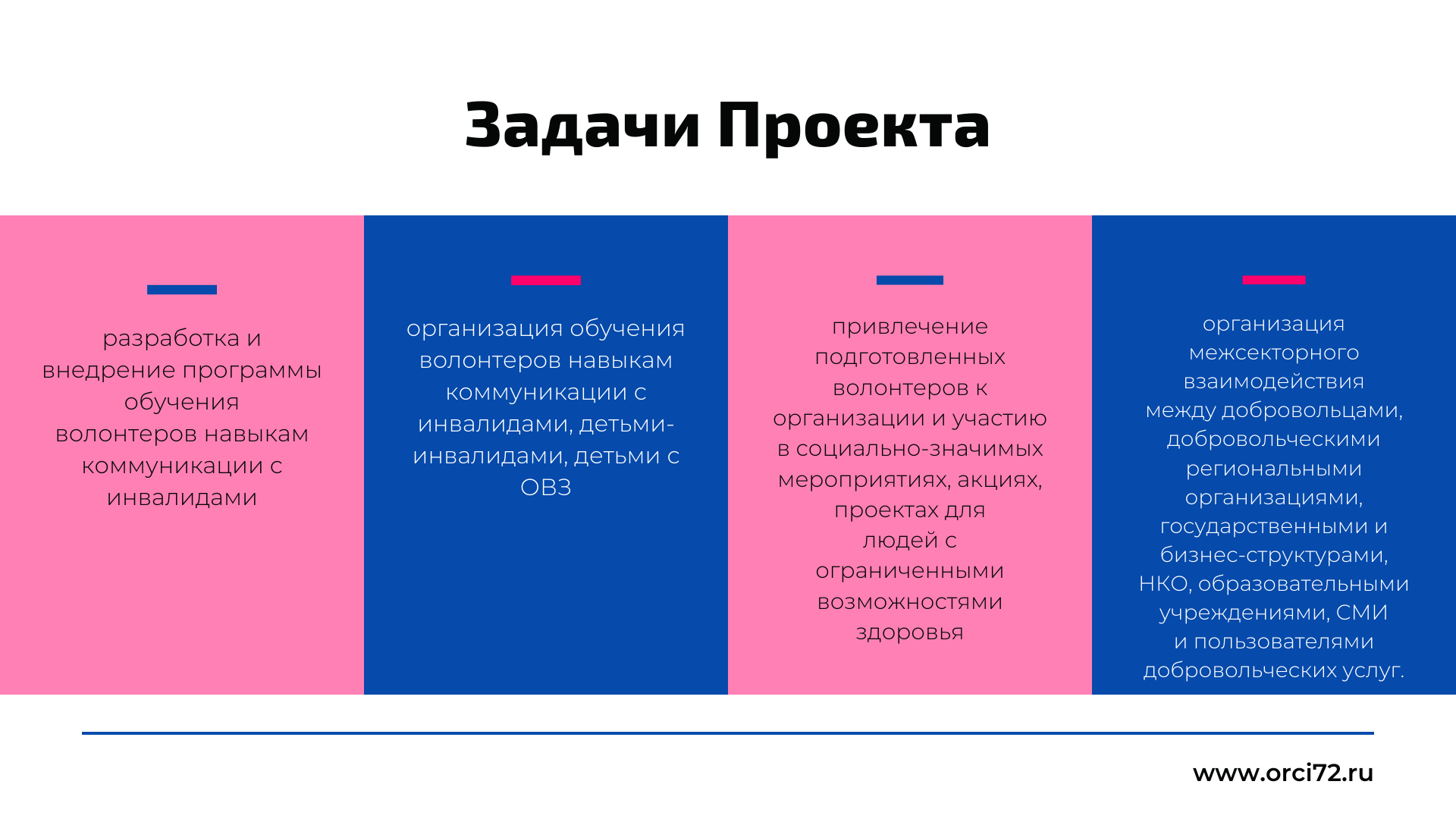 Какую помощь оказывают волонтеры
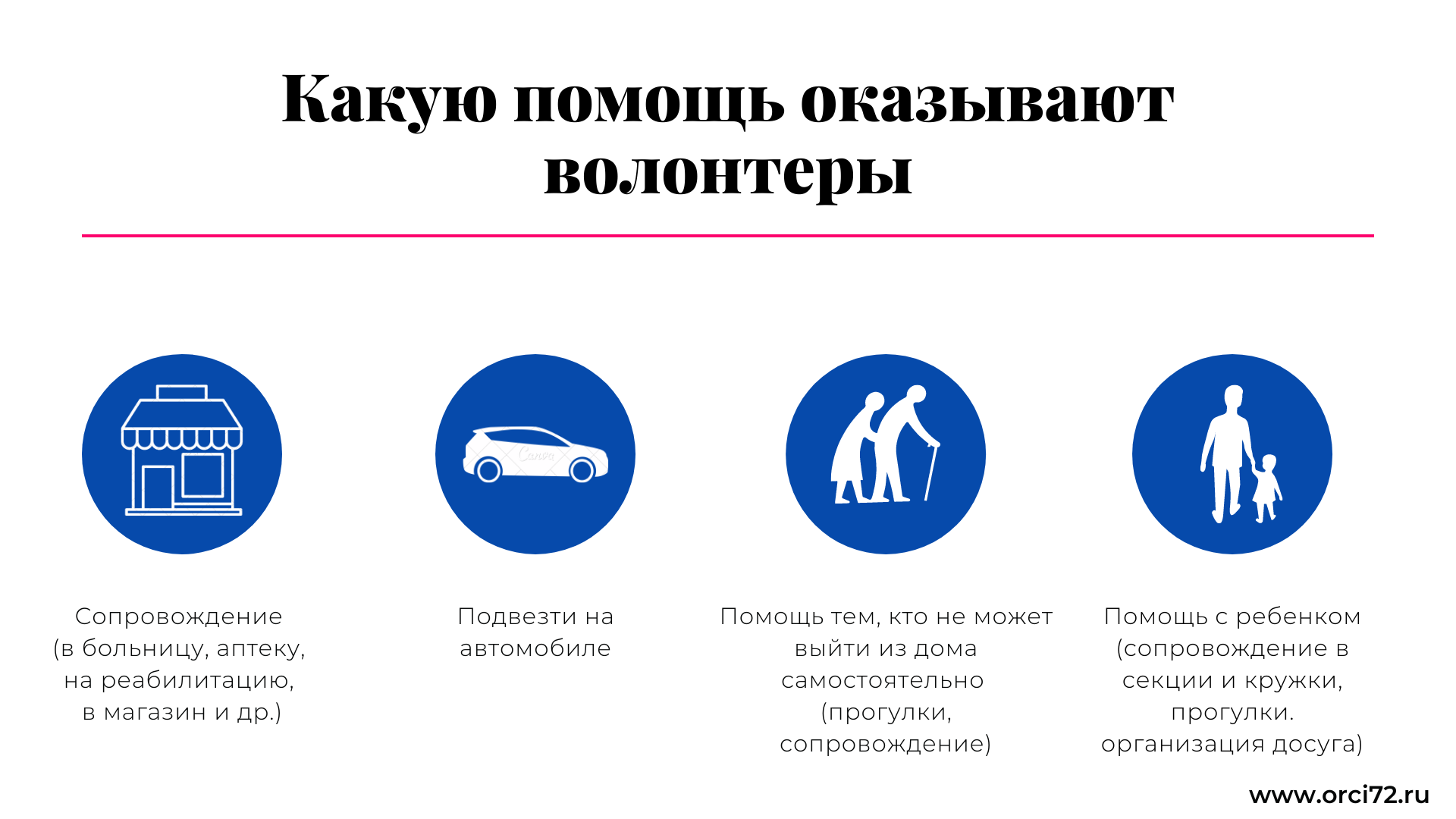 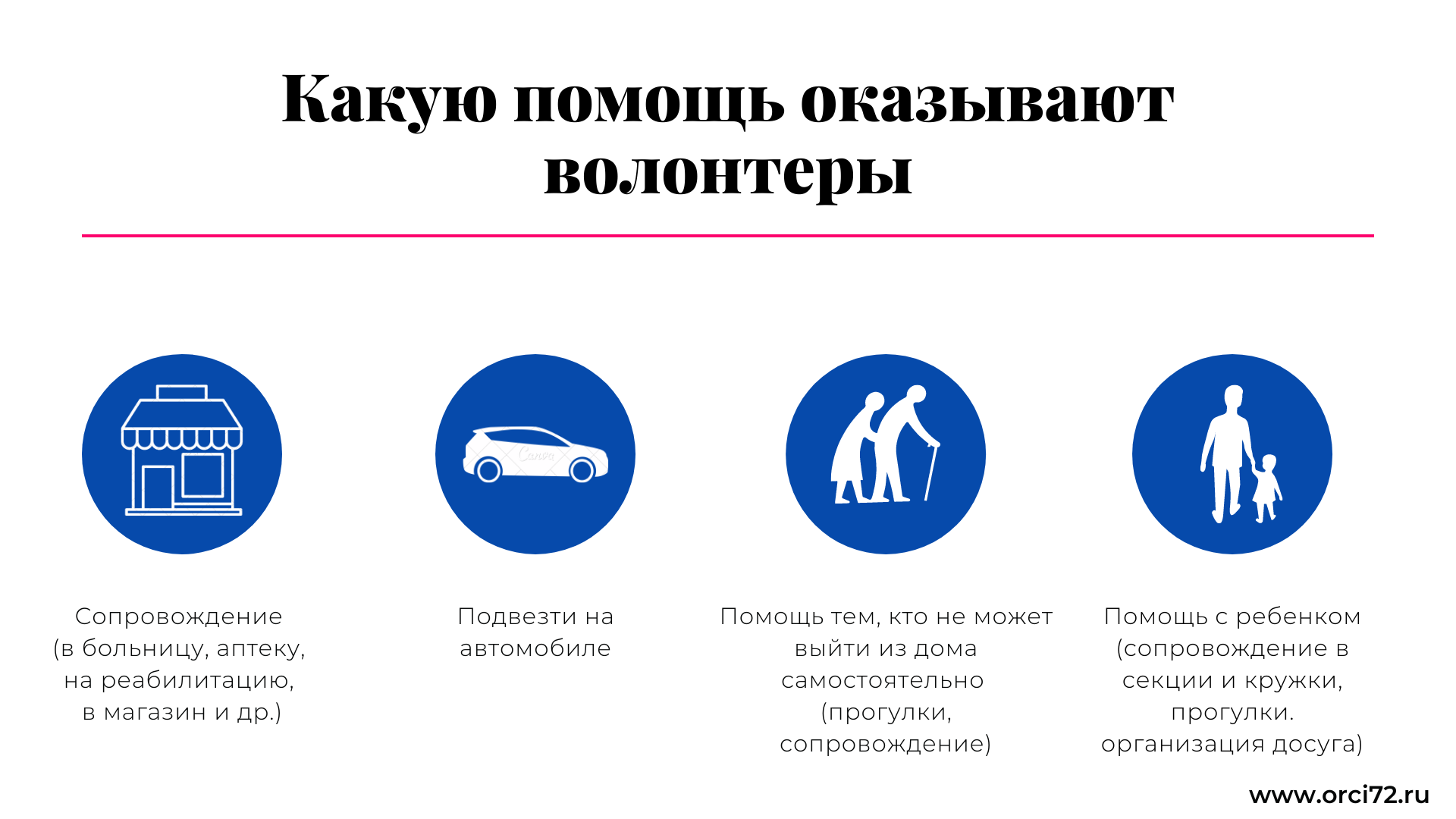 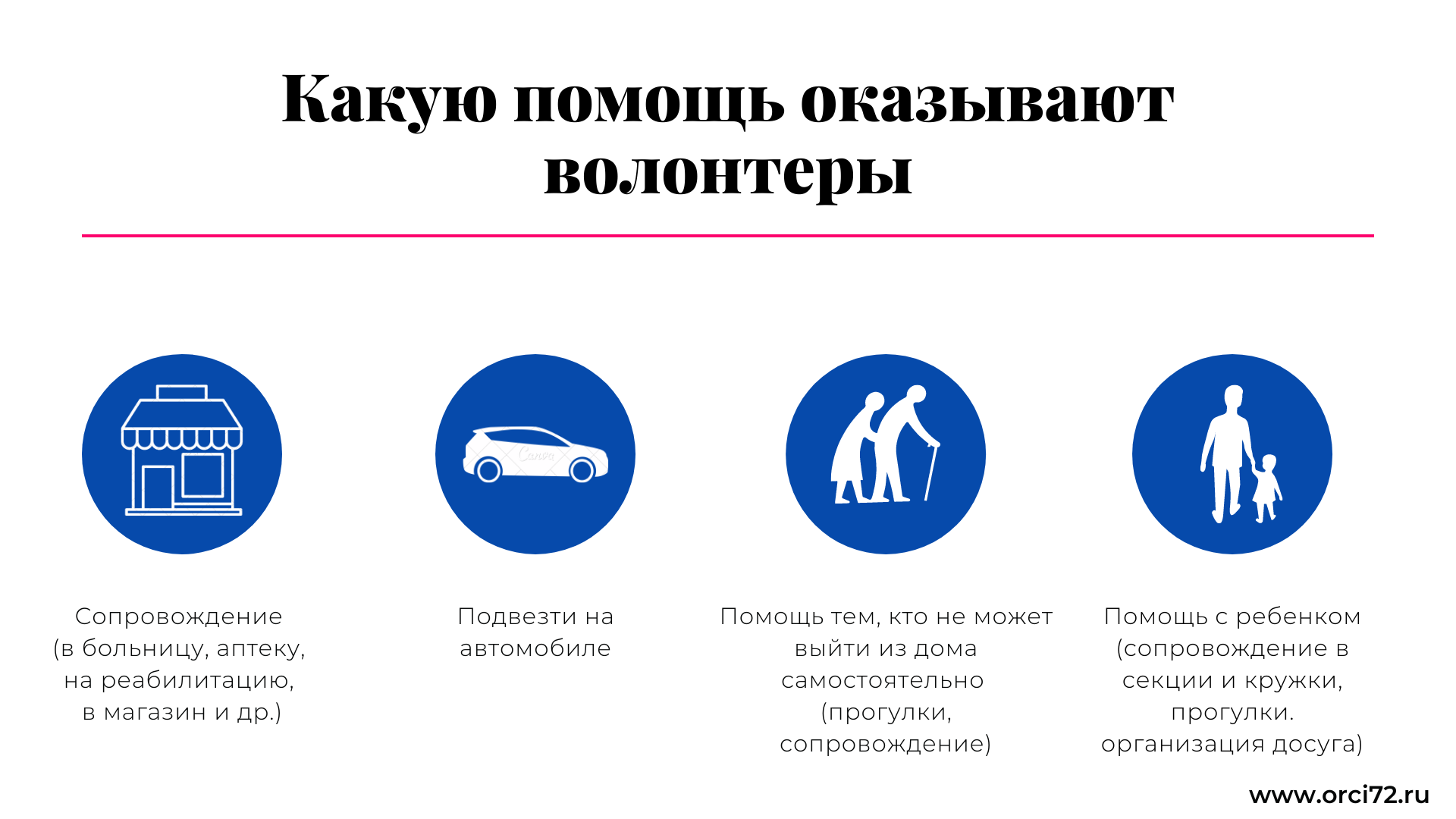 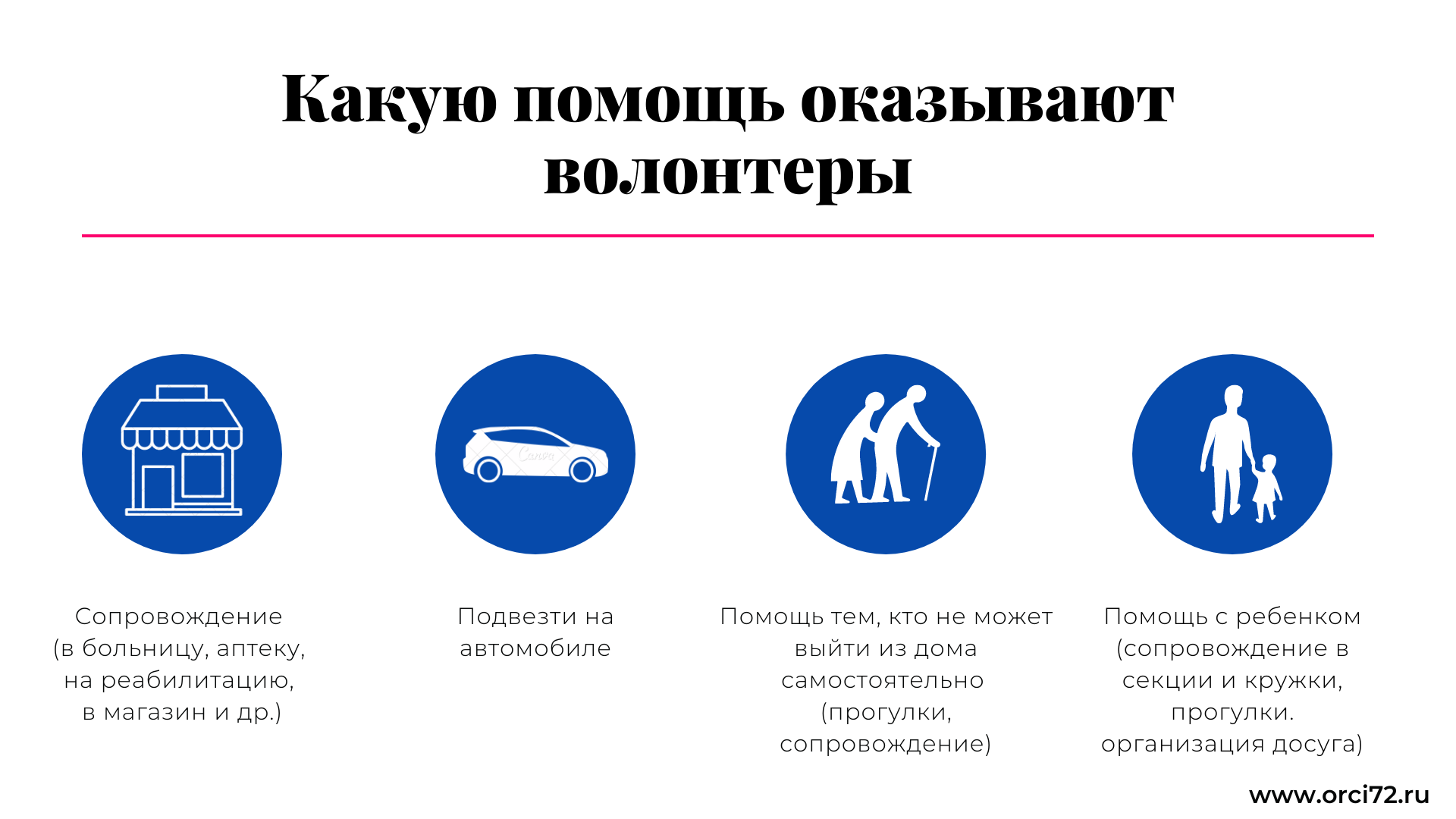 сопровождение 
(в больницу, аптеку, 
на реабилитацию, 
в магазин и др.)
подвезти на автомобиле
помощь тем, кто не может выйти из дома самостоятельно 
(прогулки, сопровождение)
помощь с ребенком (сопровождение в секции и кружки, прогулки. организация досуга)
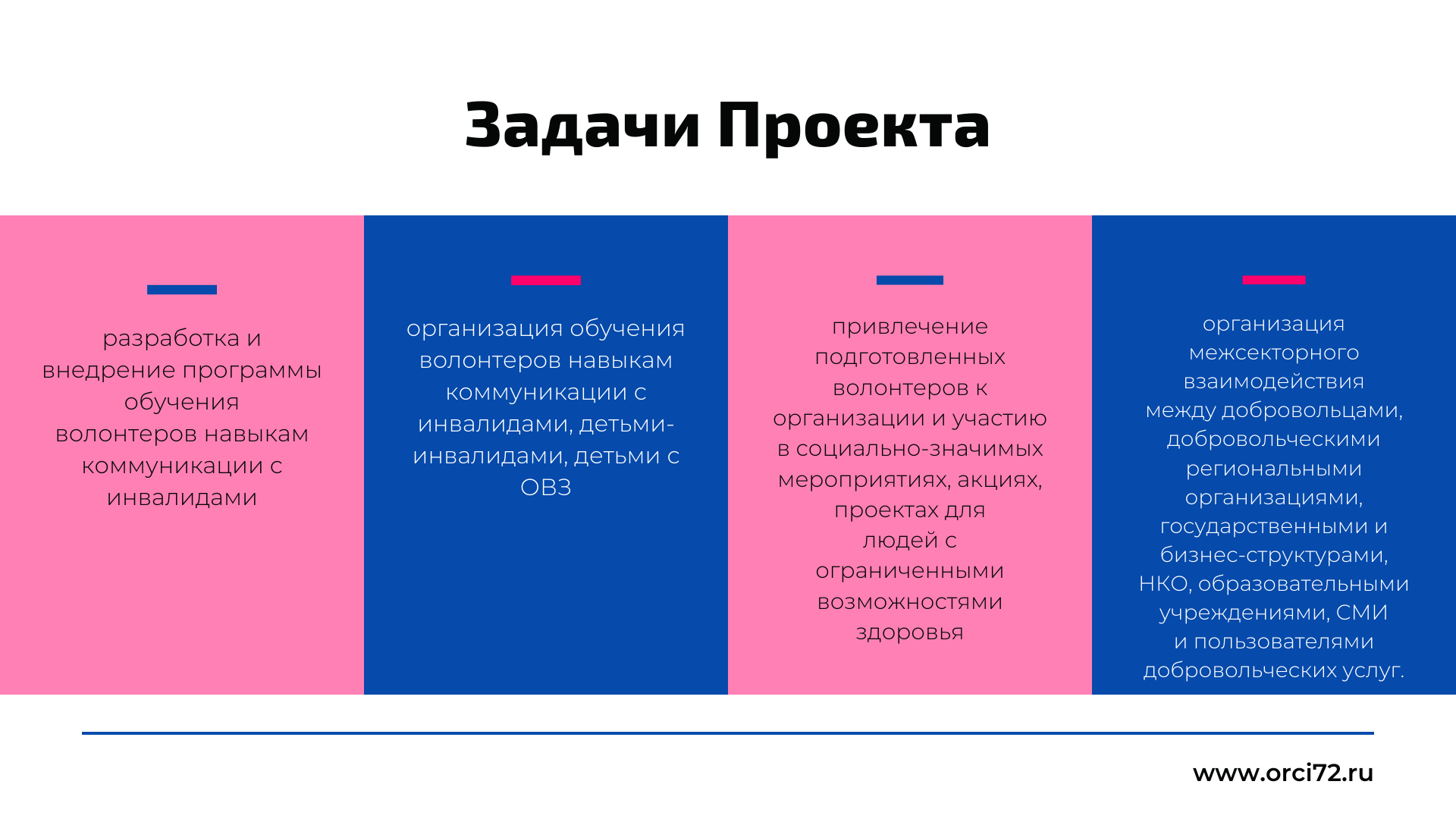 Каналы поиска волонтеров
СМИ
(ТЕЛЕПРОГРАММЫ)
СМИ
(печатные интернет-издания)
УЧРЕЖДЕНИЯ ОБРАЗОВАНИЯ,МОЛОДЕЖНОЙ ПОЛИТИКЕ
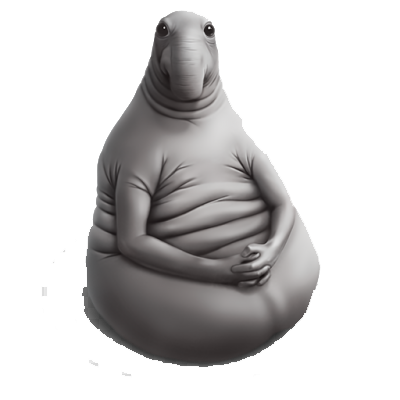 Объявления
(взаимодействие 
с ЖКХ, ТСЖ)
"Сарафанное радио"
Социальные 
сети
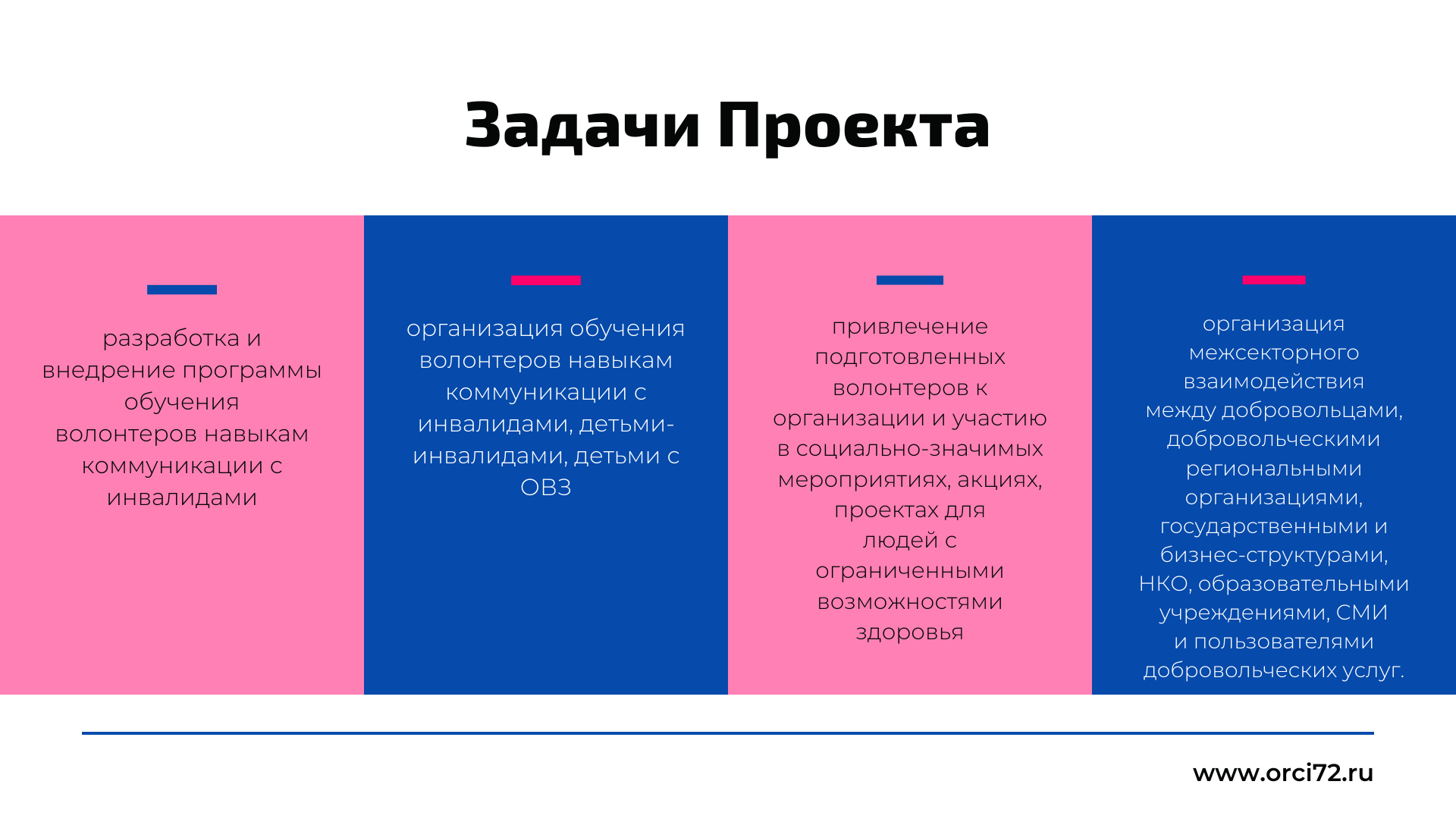 Как организована деятельность волонтеров
Чат модерирует координатор проекта, он публикует заявки от людей с инвалидностью, которым нужна помощь
Вы можете откликнуться на заявку, написав
"Могу помочь"
2
3
После прохождения собеседования и успешного окончания обучения, вы получаете доступ в чат в Вайбере
1
Мы заботимся о своих волонтерах! С целью профилактики эмоционального выгорания будем проводить для вас психологические тренинги и супервизии с психологом
Координатор группы свяжется с вами и передаст контакты человека, которому нужна помощь
5
4
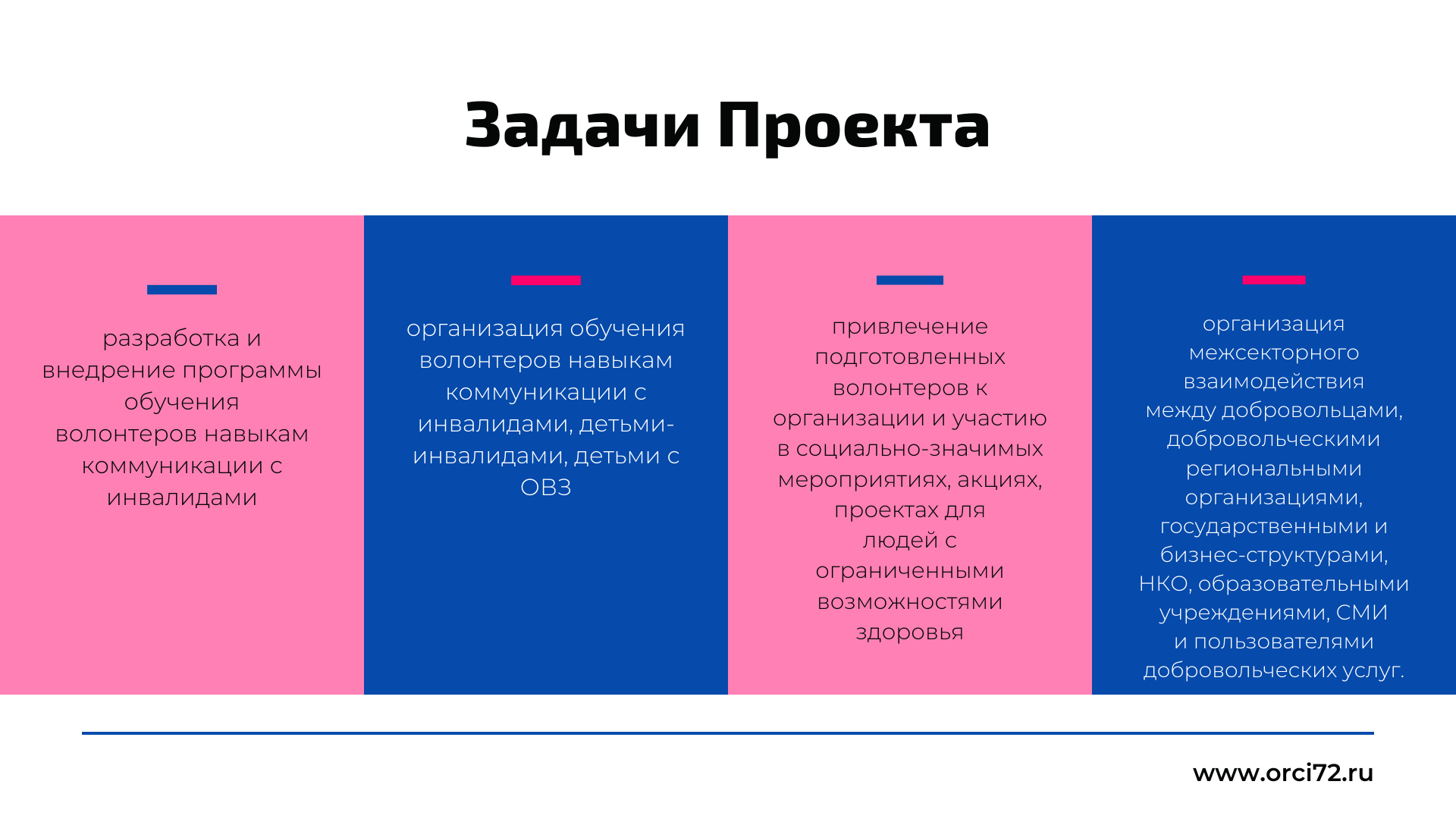 Мотивы волонтеров Стимулирование волонтерской деятельности
Социальный
МОТИВЫ
Идейный
Мотив достижений
Вручение подарка, сувенира
Материальный
Процессный
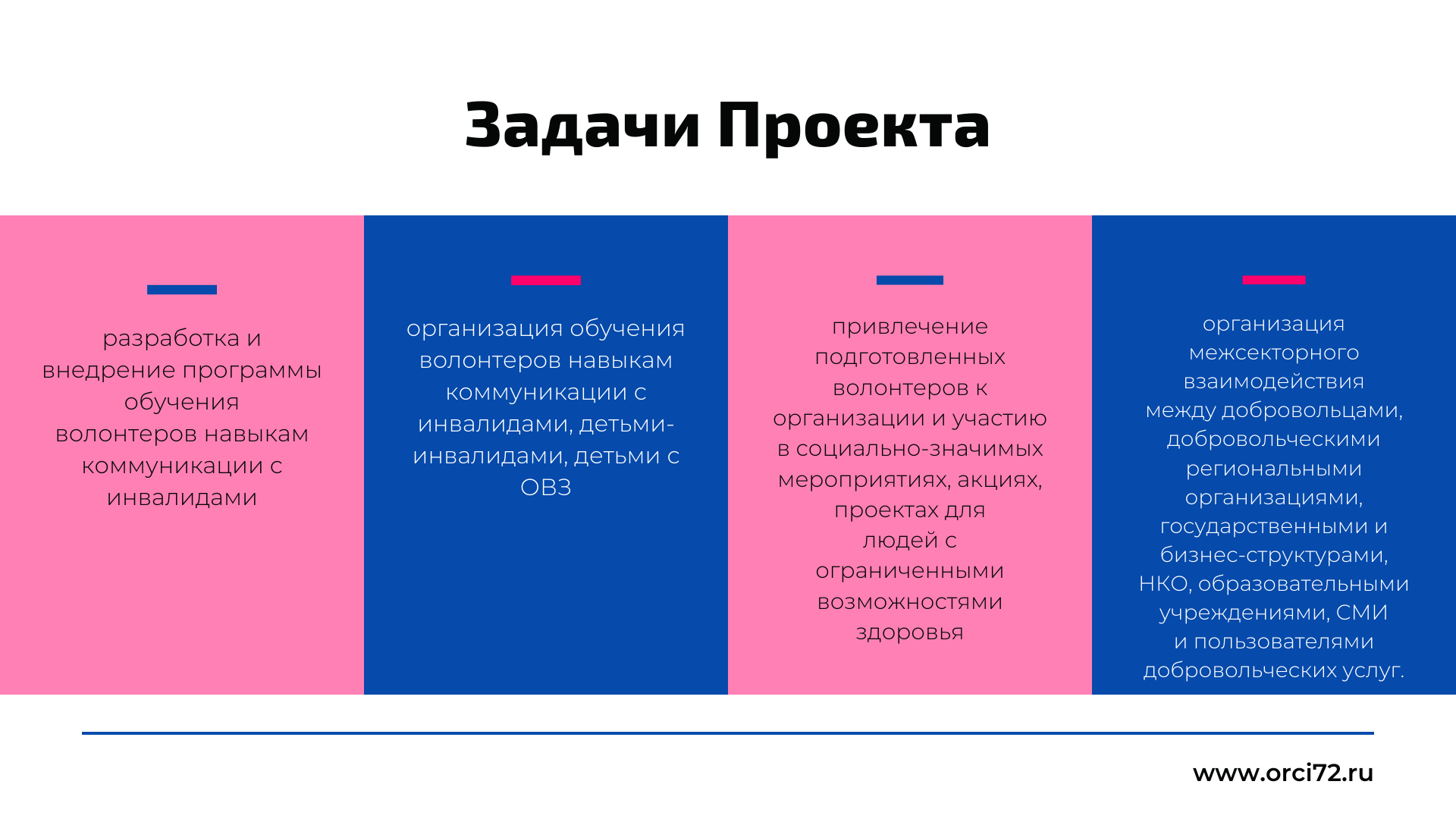 Стимулирование волонтерской деятельности
Вручение подарка, сувенира
Награждение 
Грамотой,
Объявление благодарности
Часы 
за работу
Выступление участника Школа «ProДобро» по телевидению, радио или газетах
Подготовка публикации о достижениях волонтера на официальном сайте Организации
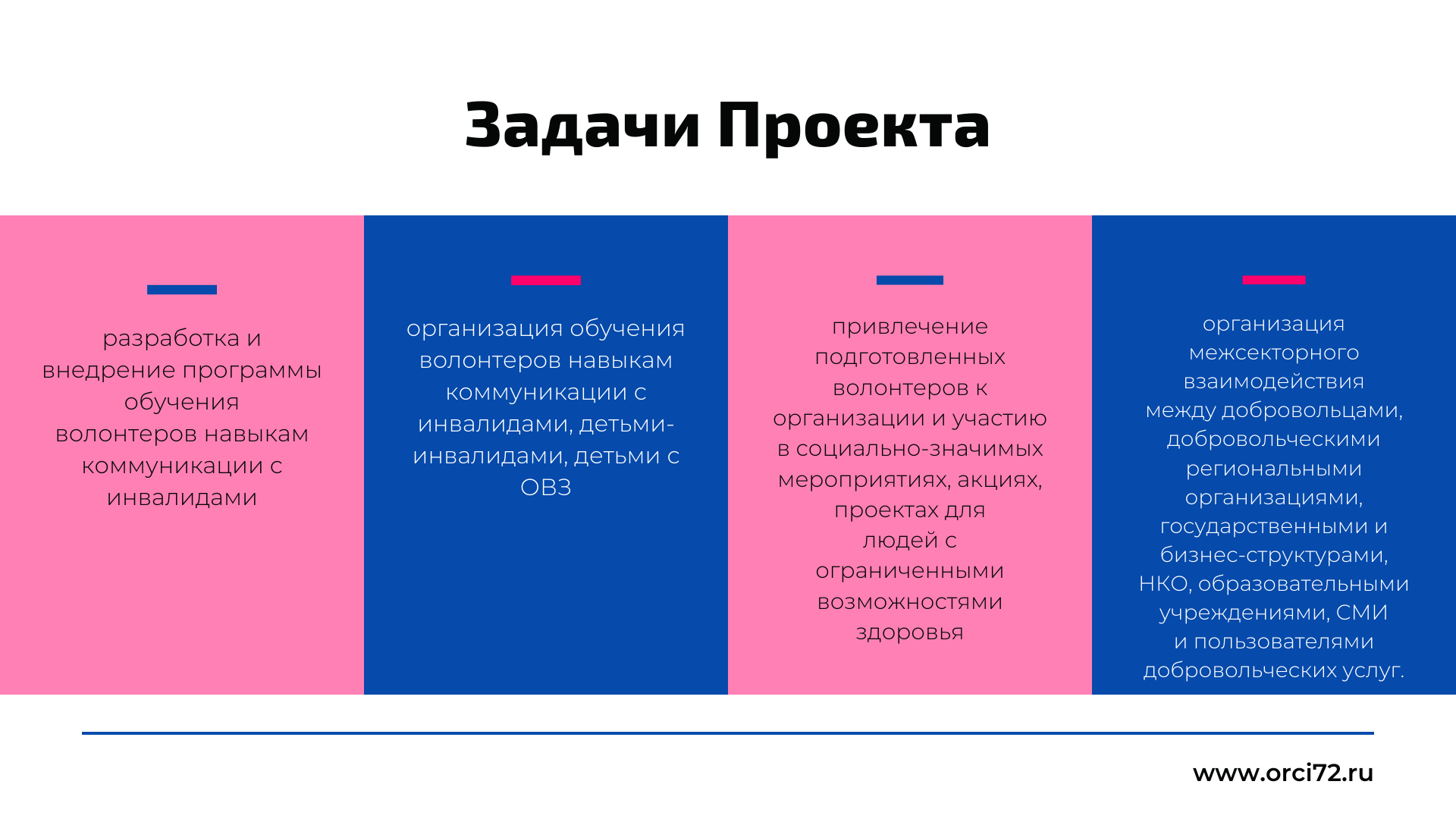 Проект «ProДобро» признал победителем II открытого конкурса программ и практик 2020 года в сфере социокультурной реабилитации инвалидов в номинации «Рука помощи».
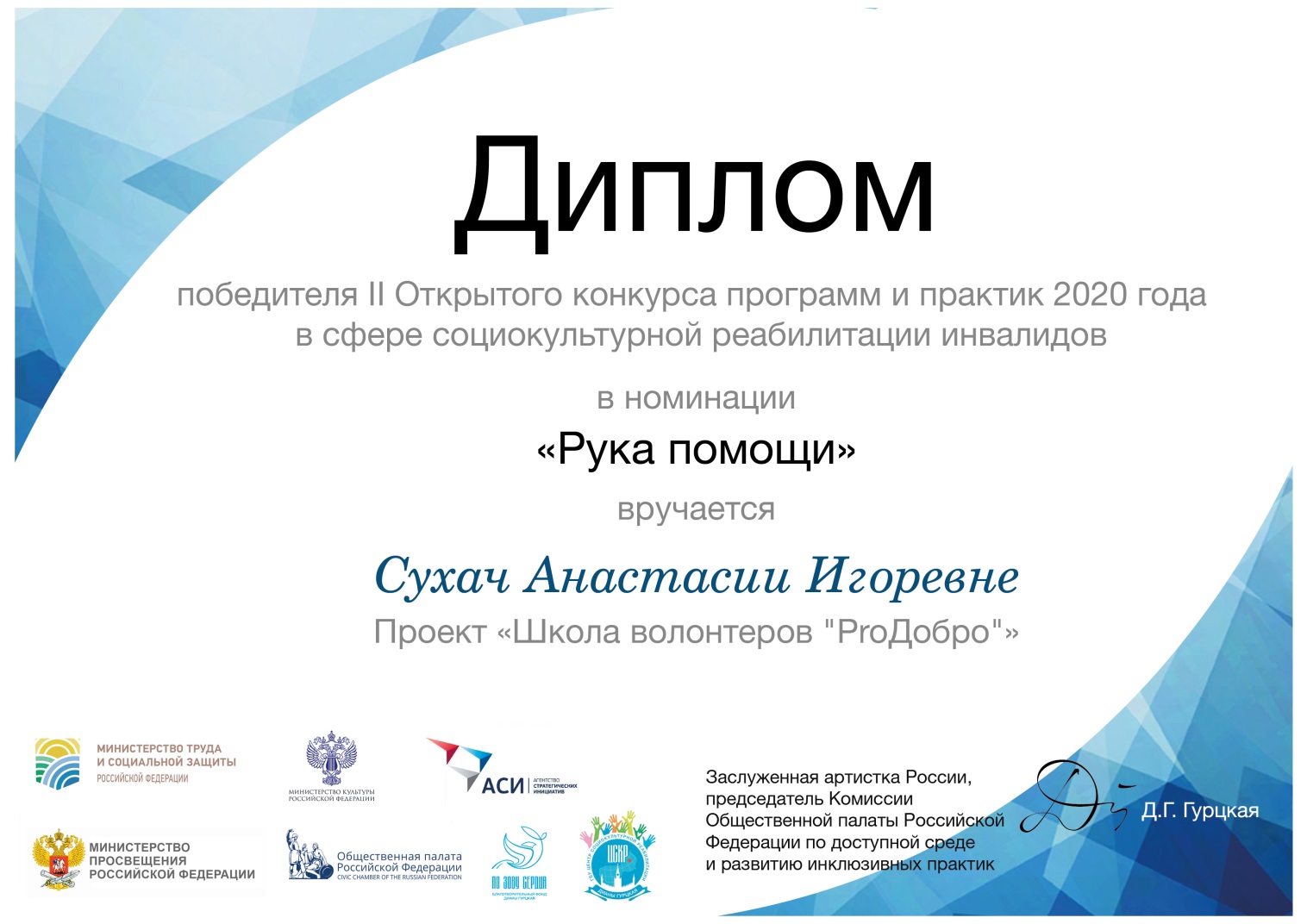 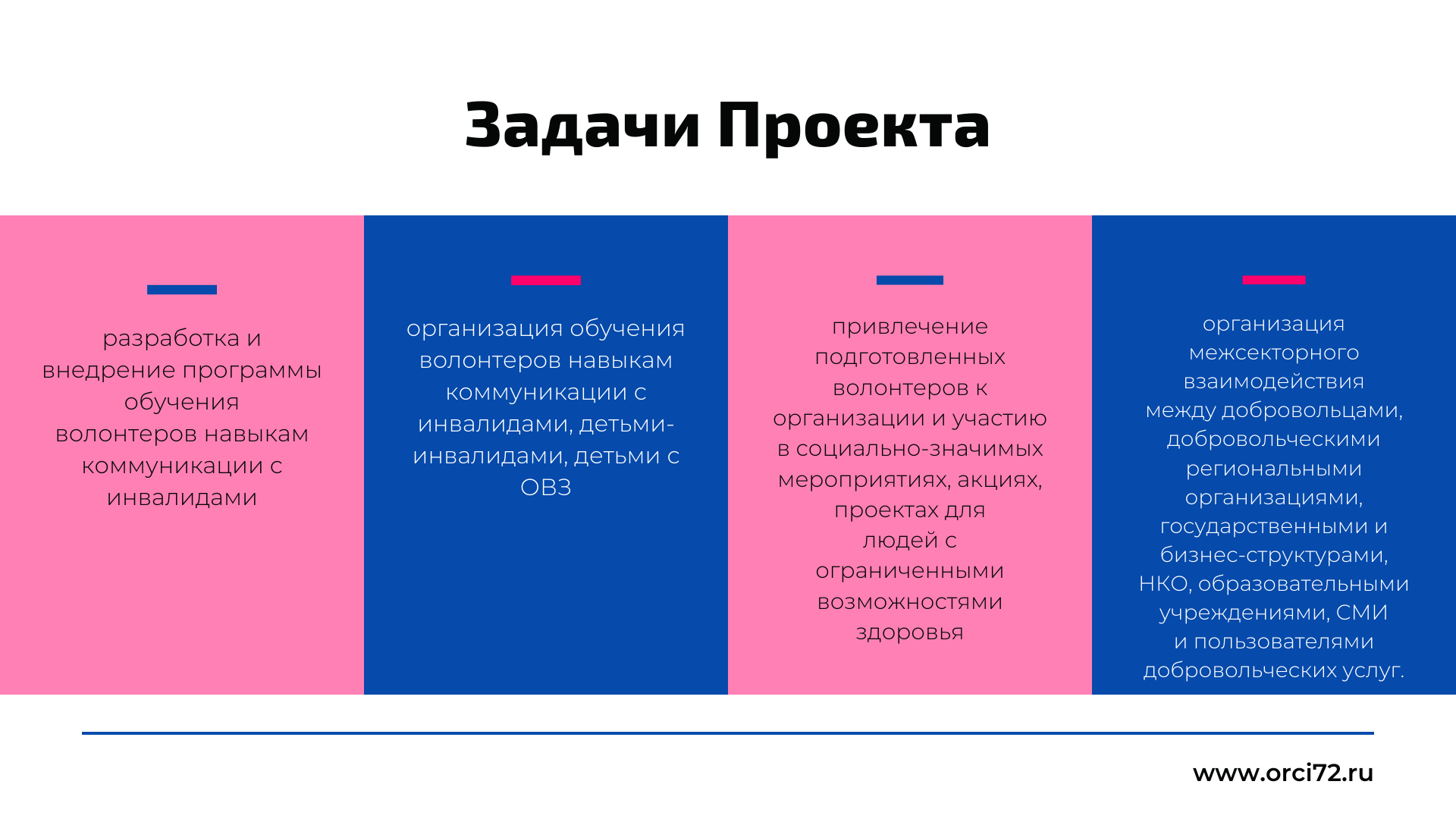 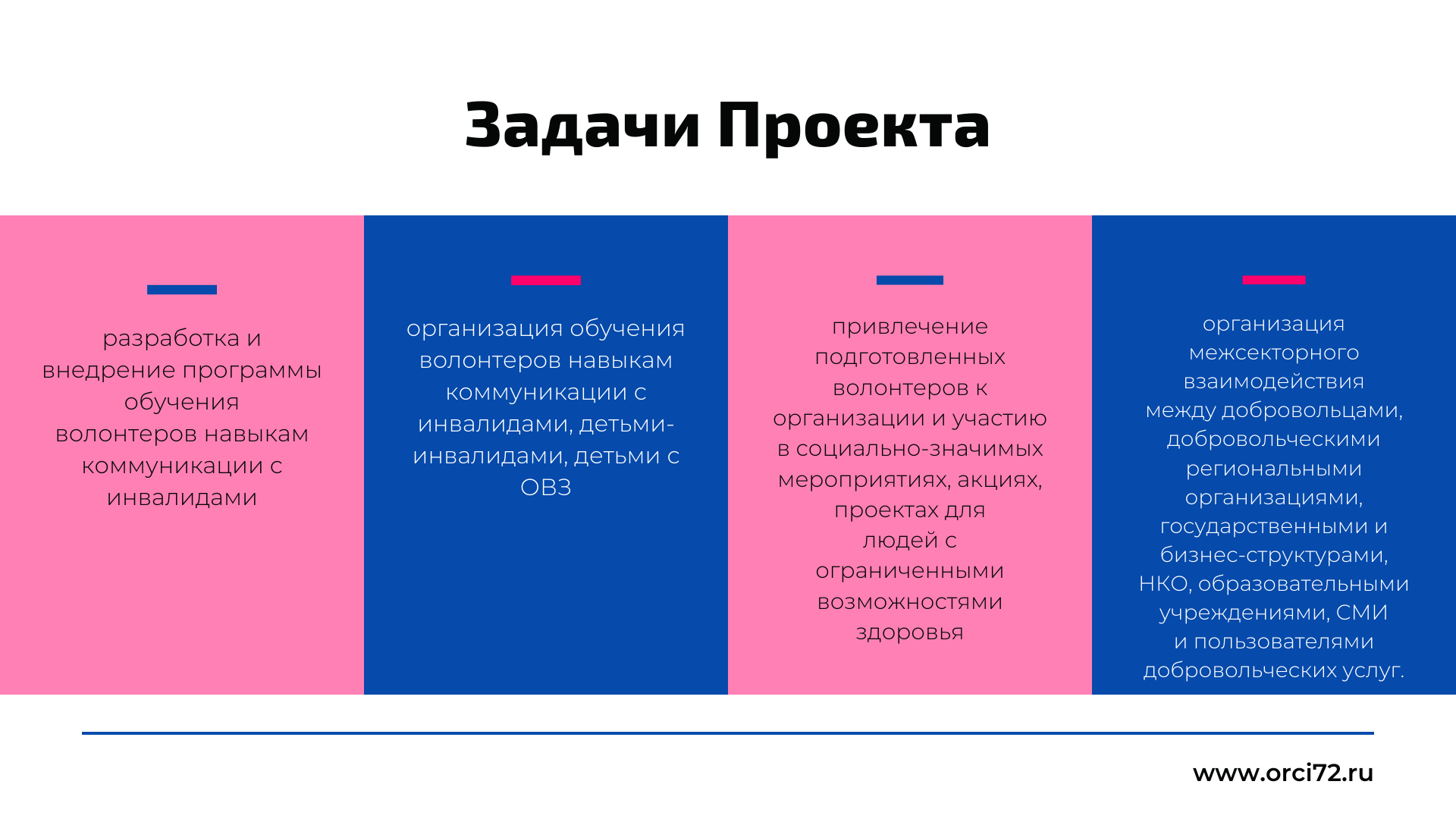 Проект вошел в число 10 лучших в конкурсе проектов #ТворитьДобро Просто Школы социального проектирования лидеров добровольческого движения Тюменской области
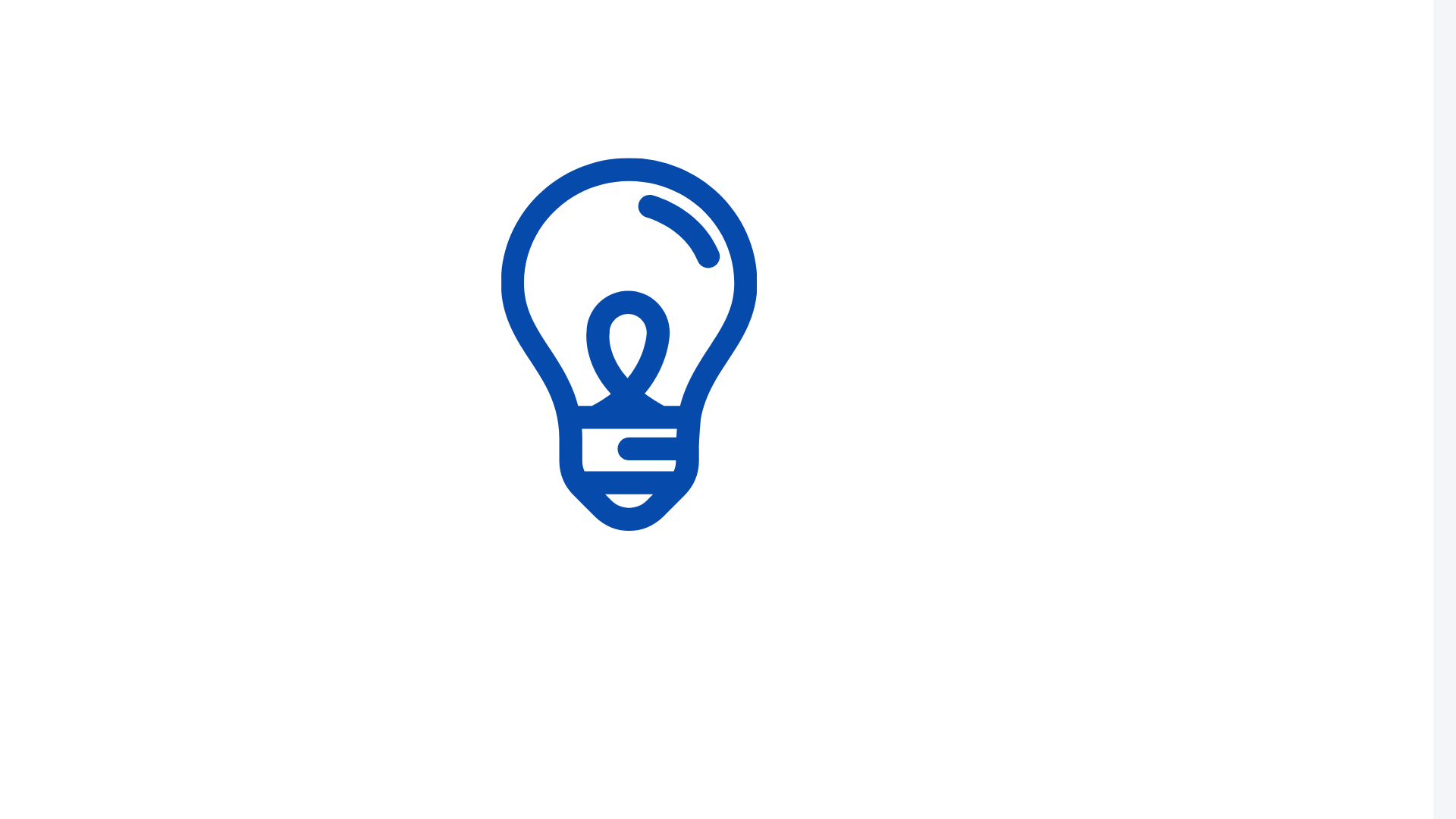 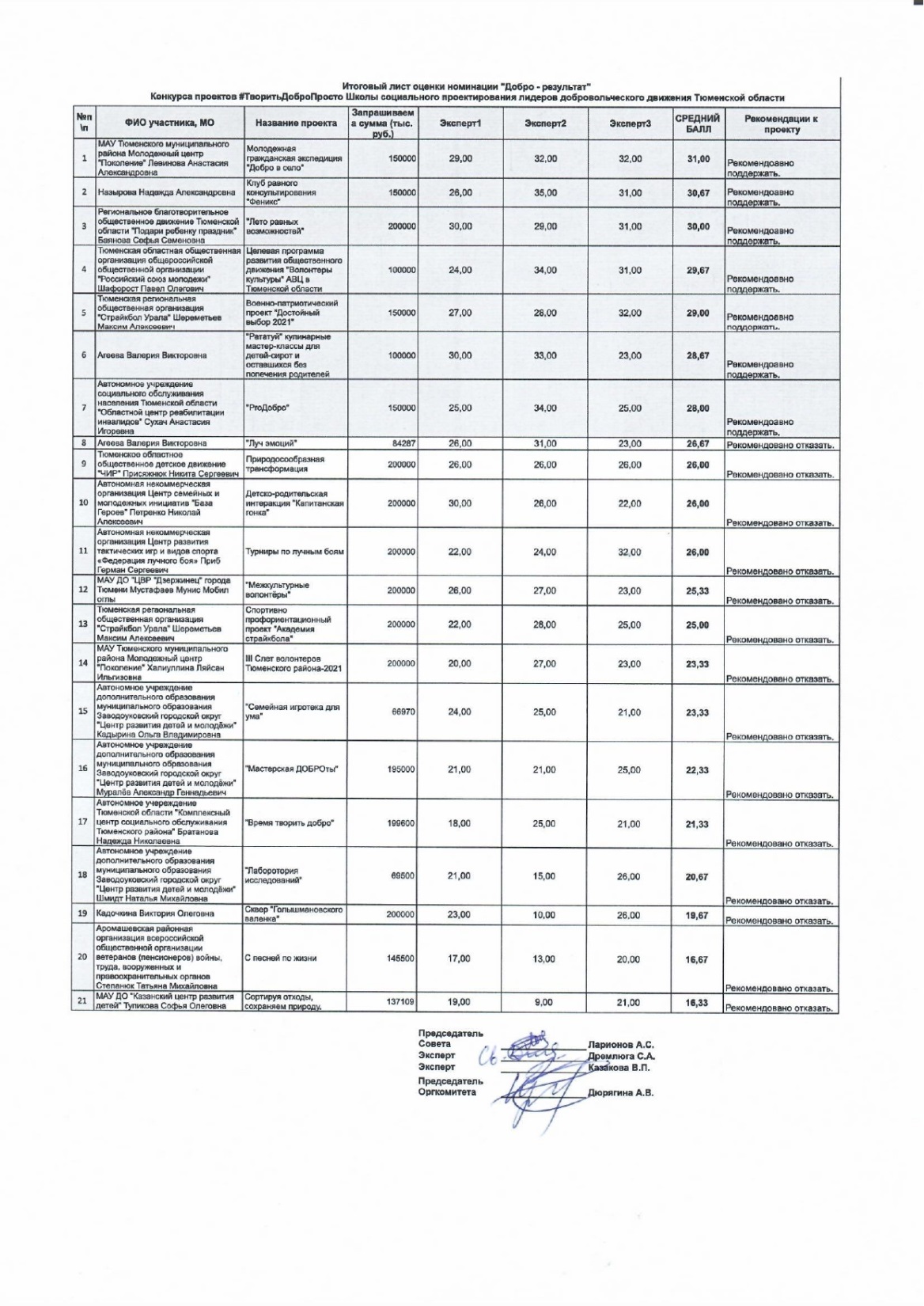 Количественные показатели
более 27 волонтеров 
из которых 7 человек 
готовы выходить в семьи
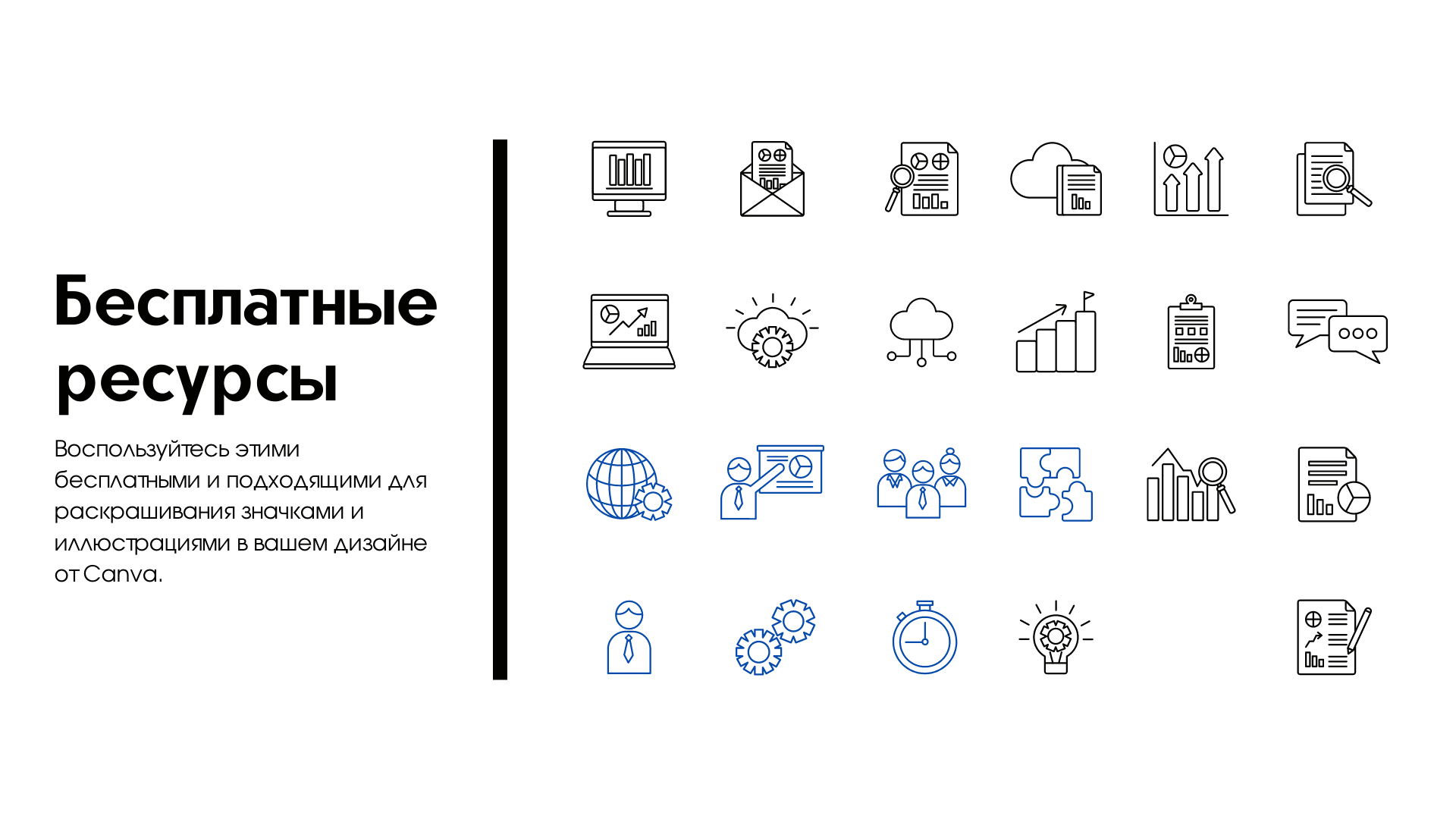 За 2021 год вышло 8 телепрограммы «Сидим дома», 2 программы «Вечерний хештег» с участием органов государственной власти
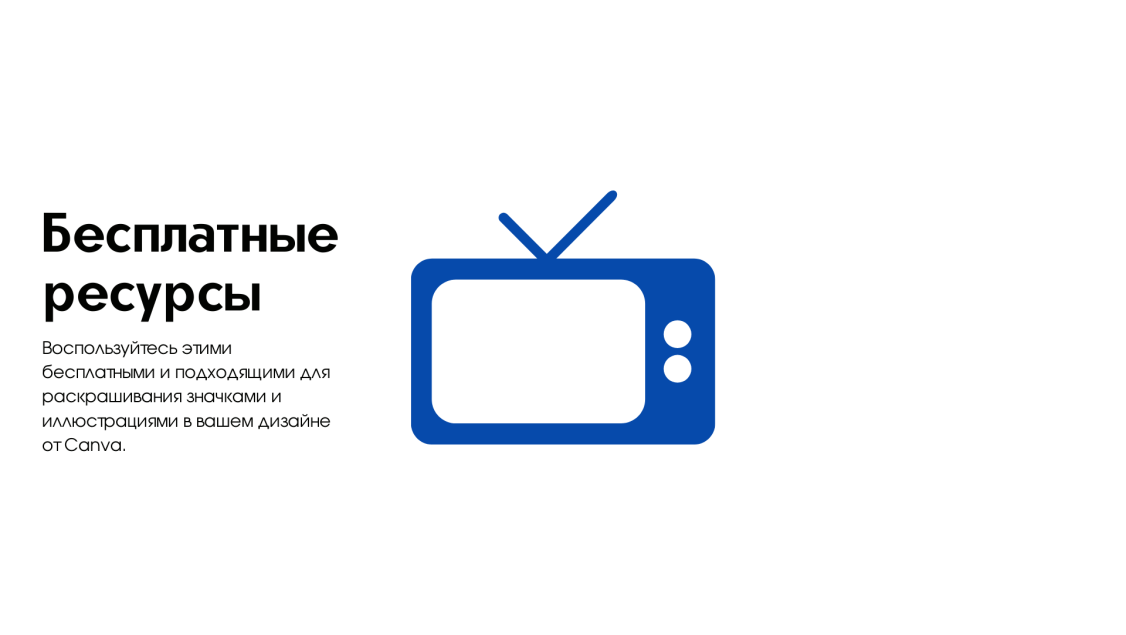 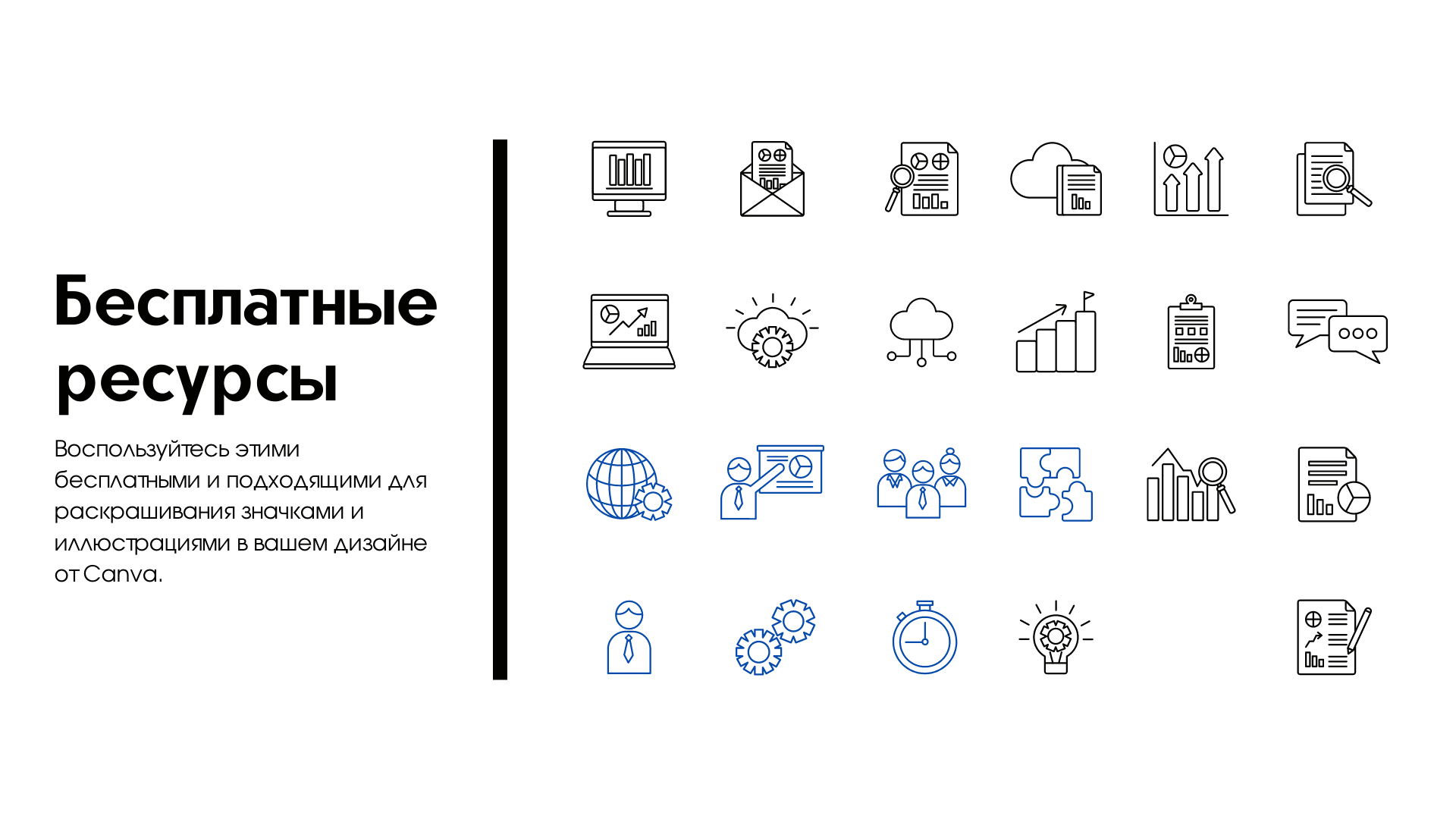 14 семей получают помощь волонтеров
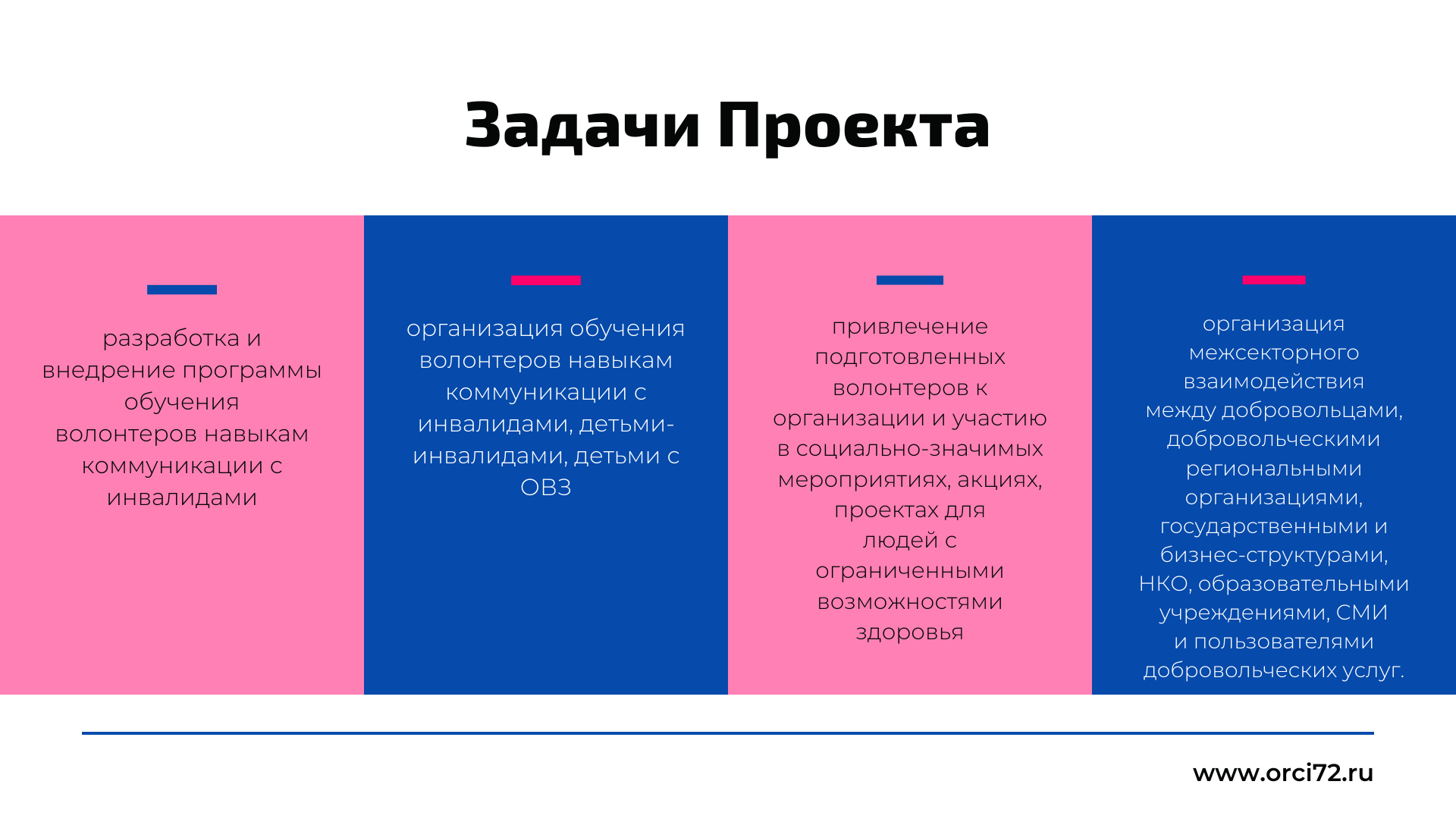 Наши контакты
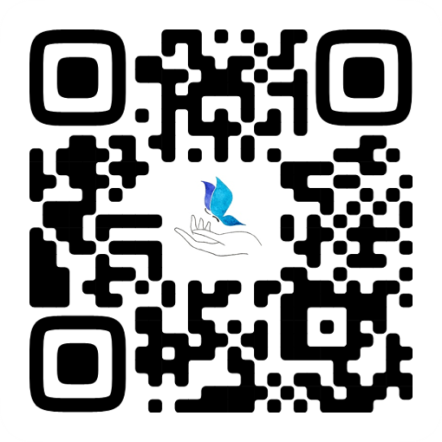 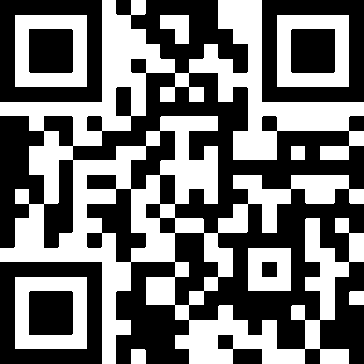 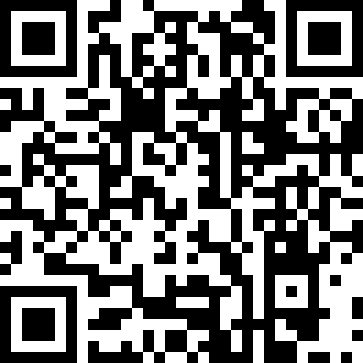 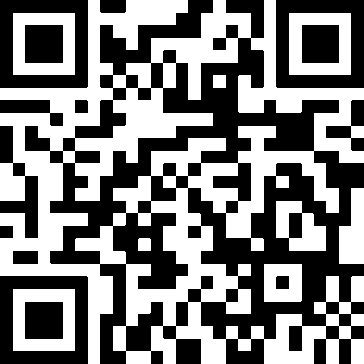 Инстаграмм
@ocri_72
Официальный сайт
www.orci72.ru
Вконтакте
vk.com/orci72
Сайт волонтеры